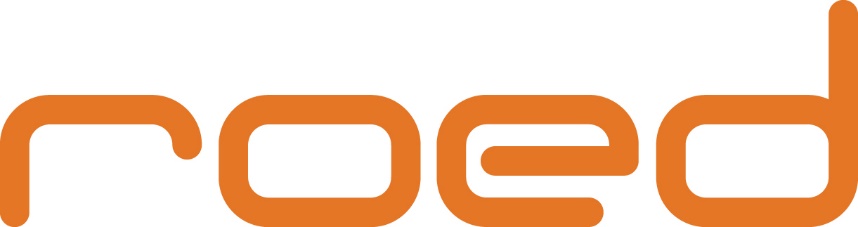 Business Region Aarhus
Møde om vidensamarbejde 2. marts 2016
www.roed-viden. dk     +45 28 86 60 58     info@roed-viden.dk
Tak for indbydelsen!
Troels P. G., Favrskov og Marianne, Skanderborg tog initiativet

Viden og kompetence i virksomheden er nøglen
Der er dog nogle steder en opfattelse af, at det er uoverskueligt, men billedet er uklart
Der er brug for et analytisk håndgreb
www.roed-viden. dk     +45 28 86 60 58     info@roed-viden.dk
Skala – Viden og kompetence i virksomhederne
Akademisk indslag
Højteknologisk virk.
Universitetshospital
Integreret model
Teknologi-
tung virk.
Forsk.baseret udv., udd.sted
Stillingsfællesskaber
Større
Teknologi-
opmærksom virk.
Erhvervs-ph.d.
Studenter- og F&U-projekter
Småt
Lille produktions-
el. servicevirk.
Ansæt akademiker
Lille InnoBoosterprojekt
Spotvis
Håndværks- el.
handelsvirksomhed
Studentermedhjælp
Virksomheds- o.a. praktik
Ingen
www.roed-viden. dk     +45 28 86 60 58     info@roed-viden.dk
Kundens behov                                 løsninger
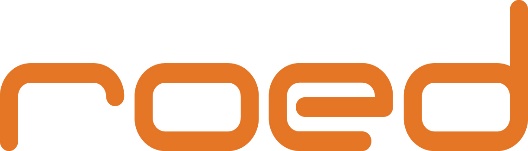 Behov og ønsker – eksempler
Den travle hverdag levner ikke meget lidt tid til det videnopbyggende udviklingsarbejde
Virksomheden har mange data, som rummer vigtig viden, men som ikke er analyseret
Behov for produktudvikling eller udvikling af serviceydelser med tilførsel af forskningsbaseret viden
Behov for projektledelse
Virksomheden og samarbejdsparterne kan have brug for assistance til udarbejdelse af ansøgninger
Virksomhedens markedsføring eller organisation trænger til at blive udfordret, lean-et, fokuseret el.lign.
Virksomhedens strategier og forretningsmodel har ikke integreret videnaspektet
Virksomheden vil gerne starte ud med en status eller et videnregnskab, som så skal kobles med forretningsmodellen i en videnstrategi, som så senere skal implementeres
Virksomheden har behov for mere kundeorienterede produktbeskrivelser (salg og vejledninger)
Behov for højere grad af brug af sensorer og dermed opsamling og bearbejdning/analyse af data
Behov for at bruge apps til at opsamle data og til nye ydelser
Virksomheden savner en bedre dokumentationspraksis som basis for dataopsamling og -bearbejdning/-analyse
Løsninger – eksempler
Identificering og/eller udvikling af kundens videnstrategi som en integreret del af forretningsmodellen eller overordnede strategi
Rekruttering af studentermedhjælp til databehandlingsopgaver
Rekruttering af akademisk medarbejder (kandidat eller bachelor)
Afholdelse af videnkonsultation eller workshop sammen med en forsker
Studenterprojekt som led i undervisning under forsker-supervision
Praktikophold for studerende
Fælles forsknings-/innovationsprojekt, hvor både virksomhed og forskningsinstitution bidrager med ressourcer
Forsknings-/innovationsprojekt, hvor kun virksomheden bidrager økonomisk
Ph.d.-forløb
Erhvervsforsker (erhvervs-ph.d.-forløb og erhvervs-post-doc)
Stillingsfællesskaber sammen med en videninstitution
Strategisk samarbejde med en videninstitution over længere tid med flere instrumenter i spil
Alt dette med inddragelse af relevante støtteordninger
www.roed-viden. dk     +45 28 86 60 58     info@roed-viden.dk
Barrierer og løftestænger i videnprocesserne
BARRIERER
Tid/ressourcer
Uklare mål
Forskellige verdener

LØFTESTÆNGER
Facilitering – velanbragte praktiske redskaber
Velforankret videnstrategi
Værdier (gensidigt!)
Indsigt
Forståelse
Respekt
www.roed-viden. dk     +45 28 86 60 58     info@roed-viden.dk
Diskussion
Forslag til emner
Hvordan kan indsigt, forståelse og respekt udbredes blandt parterne?
”Grønspættebog”?
Tema for samarbejde med Aarhus Universitet: EU?
www.roed-viden. dk     +45 28 86 60 58     info@roed-viden.dk